Enabling a sustainable energy transition
DECARBONIZATION & ELECTRIFICATION DRIVES THE NEED FOR ENERGY STORAGE
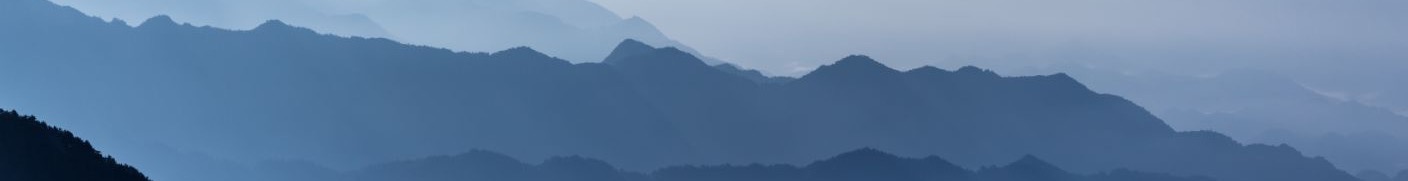 WE WILL REQUIRE MORE THAN 100 TWH OF GRID SUPPORTING ENERGY STORAGE BY 2040… 
..WITH A GLOBAL MARKET POTENTIAL OF 4 TRILLION USD *
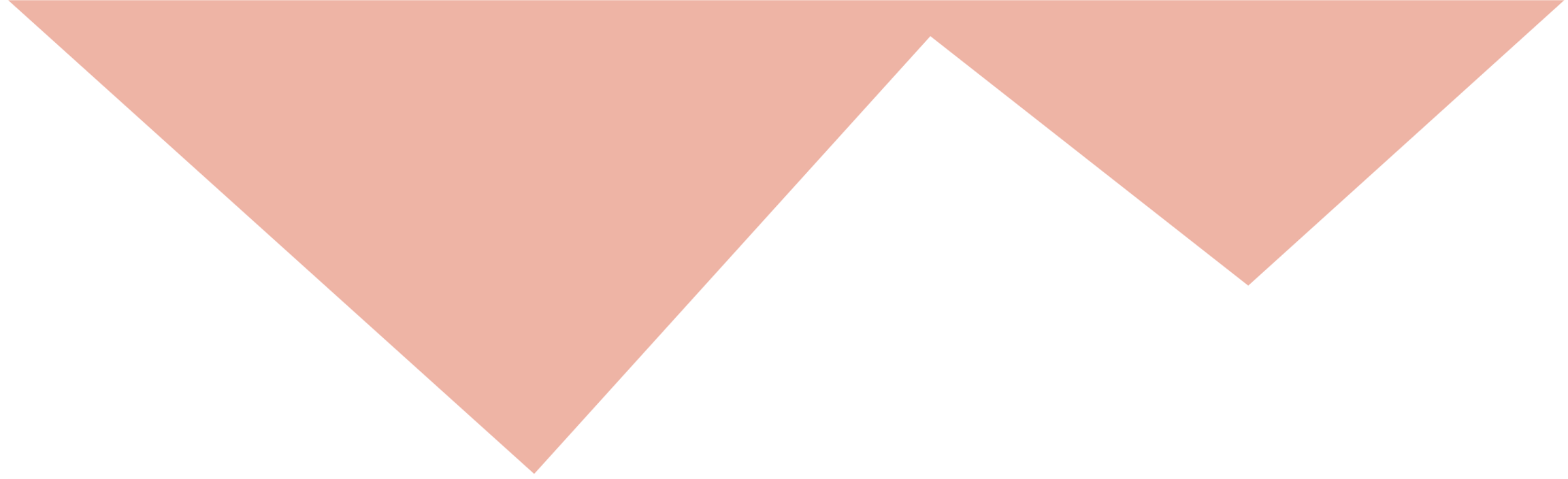 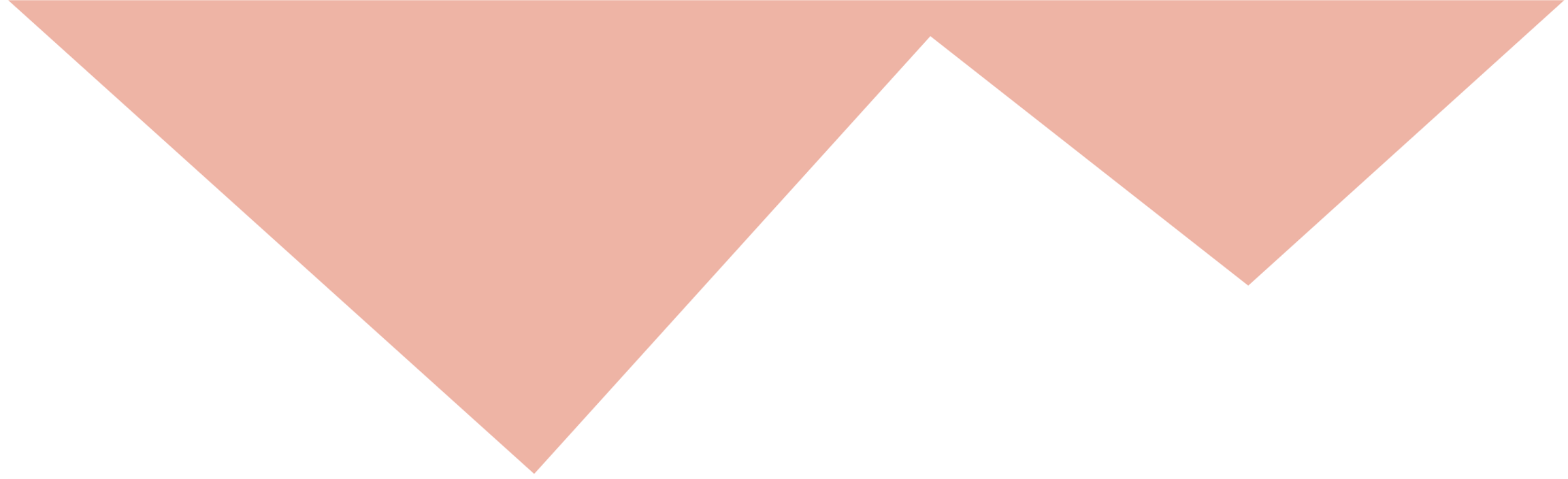 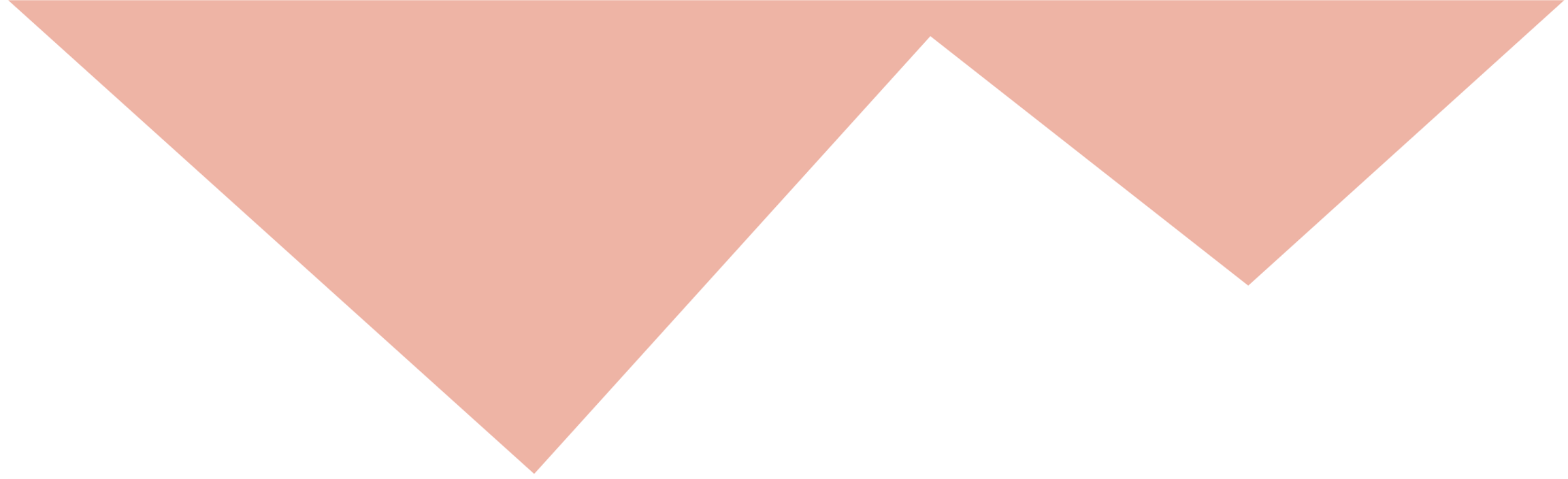 DRIVERS
CONSTRAINTS
ENABLER
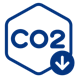 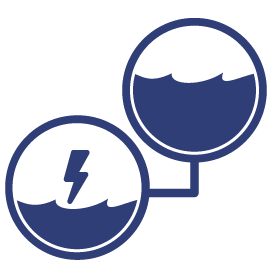 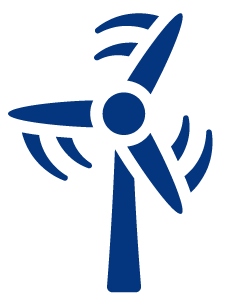 DECARBONISATION
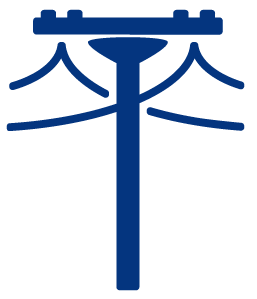 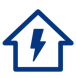 MORE ENERGY STORAGE
ELECTRIFICATION
MORE RENEWABLES
“NET ZERO”
LIMITED 
GRID CAPACITY
* McKinsey / LDES Council
GRID-SUPPORTING ENERGY STORAGE TECHNOLOGIES
PUMPED STORAGE (ABOVE GROUND)
RESPONSE: 	MINUTES
USED FOR: 	SEASONAL ENERGY STORAGE, BALANCING SERVICES, GRID INERTIA
LIFESPAN:	60+ YEARS
MINE STORAGE
RESPONSE: 	SECONDS
USED FOR: 	DAILY ENERGY STORAGE, BALANCING SERVICES, GRID INERTIA
LIFESPAN: 	60+ YEARS
LITHIUM-ION BATTERIES
RESPONSE: 	MILLISECOND
USED FOR: 	BALANCING SERVICES 
LIFESPAN: 	9-11 YEARS
Discharge Time at Rated Power
HYDROGEN & FUEL CELLS
RESPONSE: 	SECONDS-MINUTES
USED FOR: 	OFF GRID ENERGY MOBILITY, INDUSTRIAL APPLICATIONS
LIFESPAN: 	NOT YET PROVEN
Energy
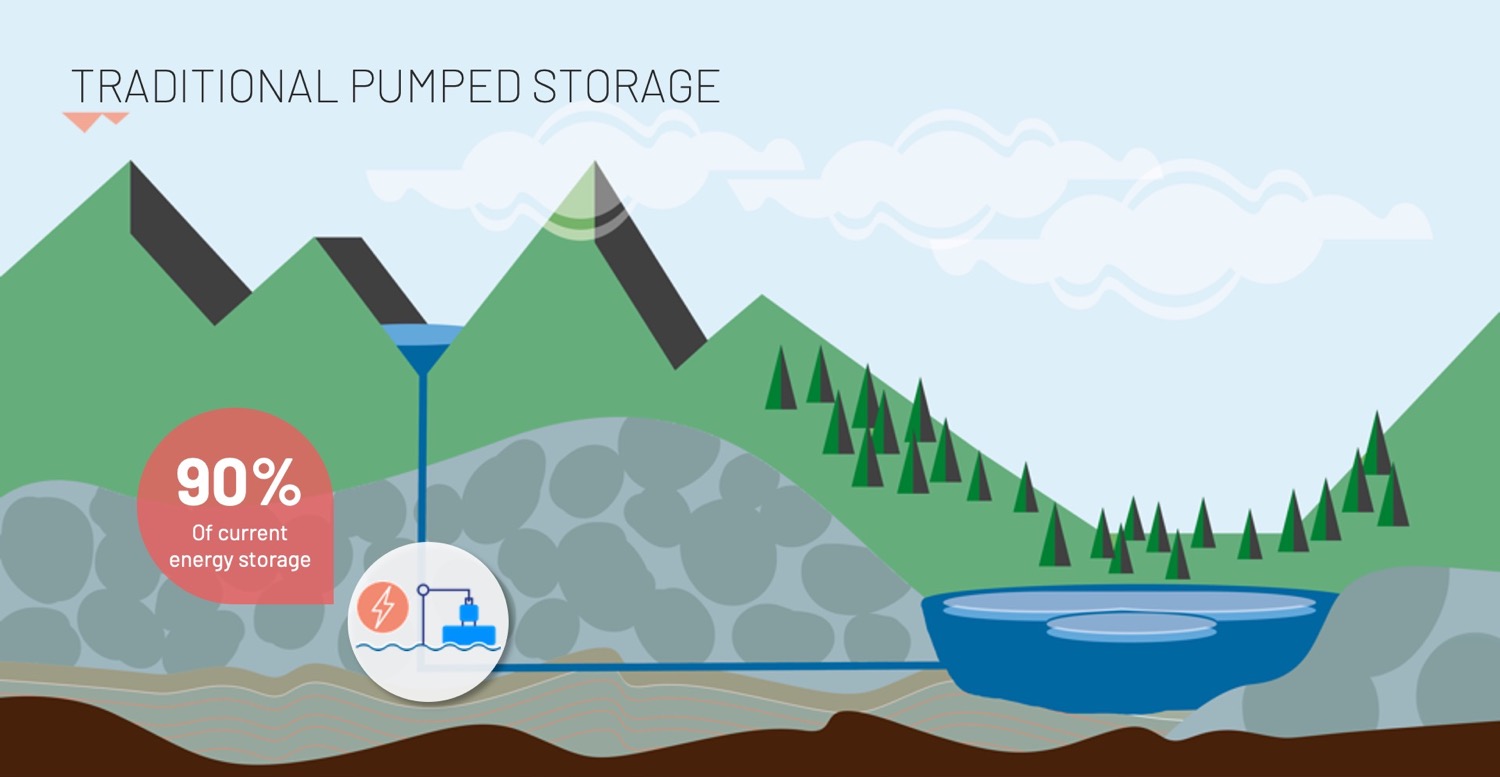 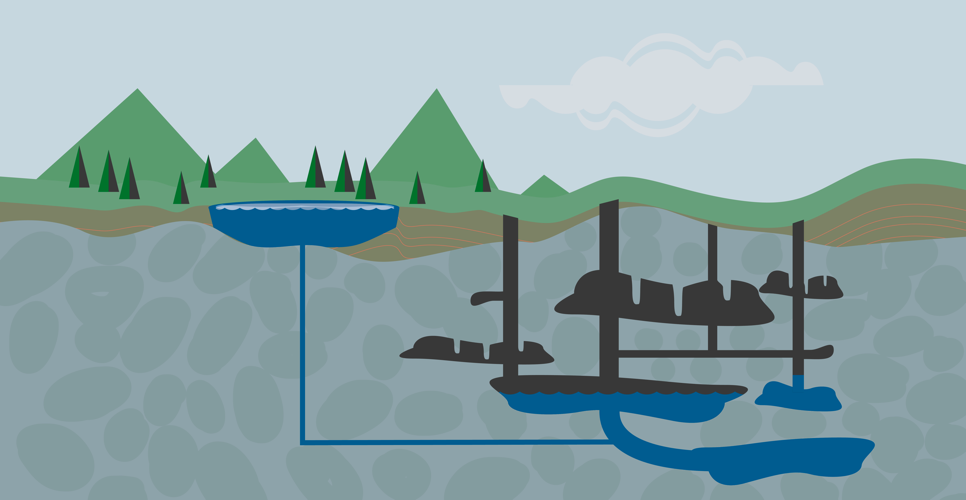 Same proven technology as pumped storage 
Grid-scale application
Long lifecycle of +60 years 
Low levelized cost of storage (LCOS)
Low environmental and local impact
MINE STORAGE CONCEPT
Pumping
Generation
We use the 
cleanest media..
WATER
..and the most reliable force
GRAVITY
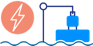 Powerhouse
GLOBAL POTENTIAL WITH 1 MILLION MINES IN THE WORLD
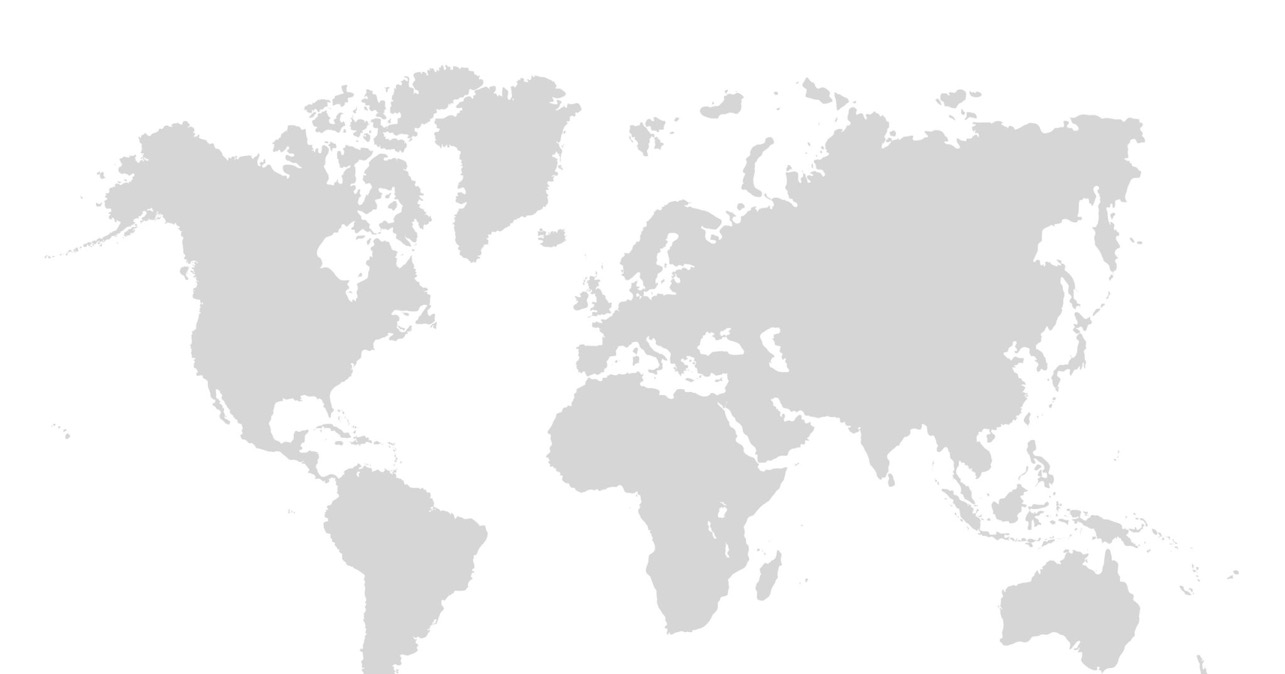 The Nordics 
9 495*
UK & Ireland
23 806*
USA
173 350*
Germany 
7 833*
Spain 
5 175*
South Africa
1 410*
Australia
16 587*
Chile
1 411*
* Registered closed mines, Mindat.org
THE MINE STORAGE WoWTMOUR WAY OF WORKING
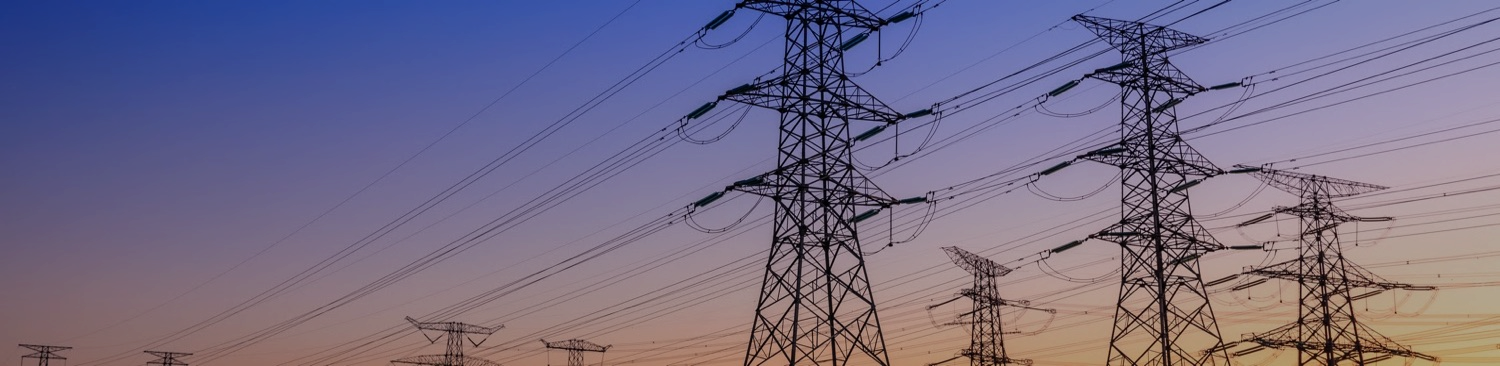 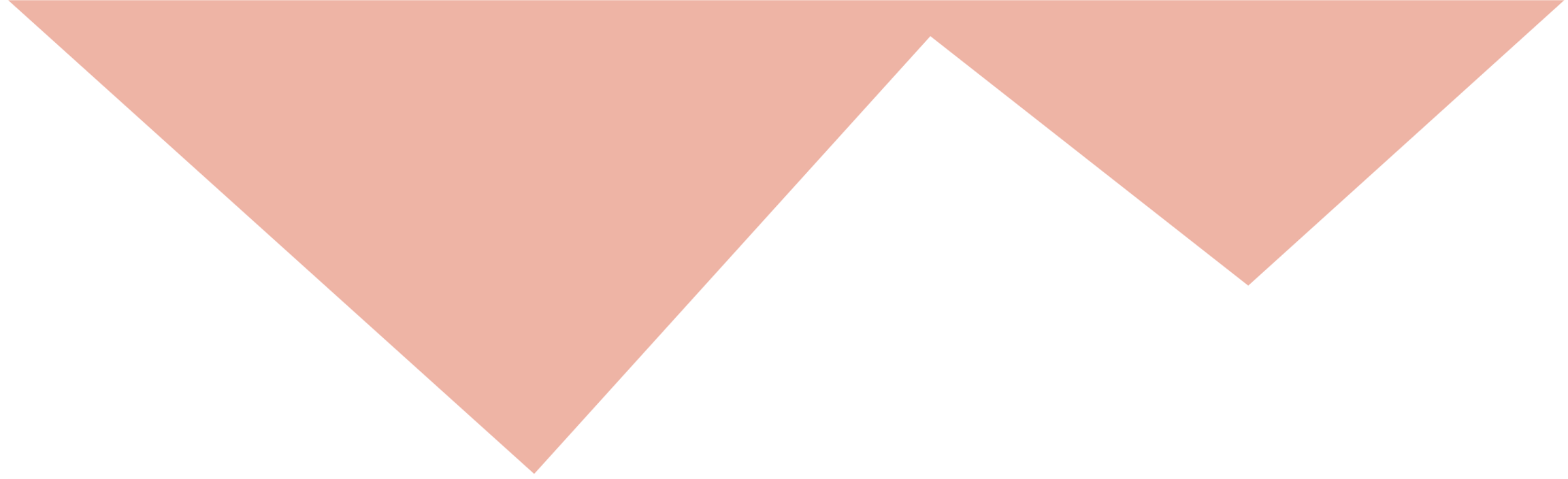 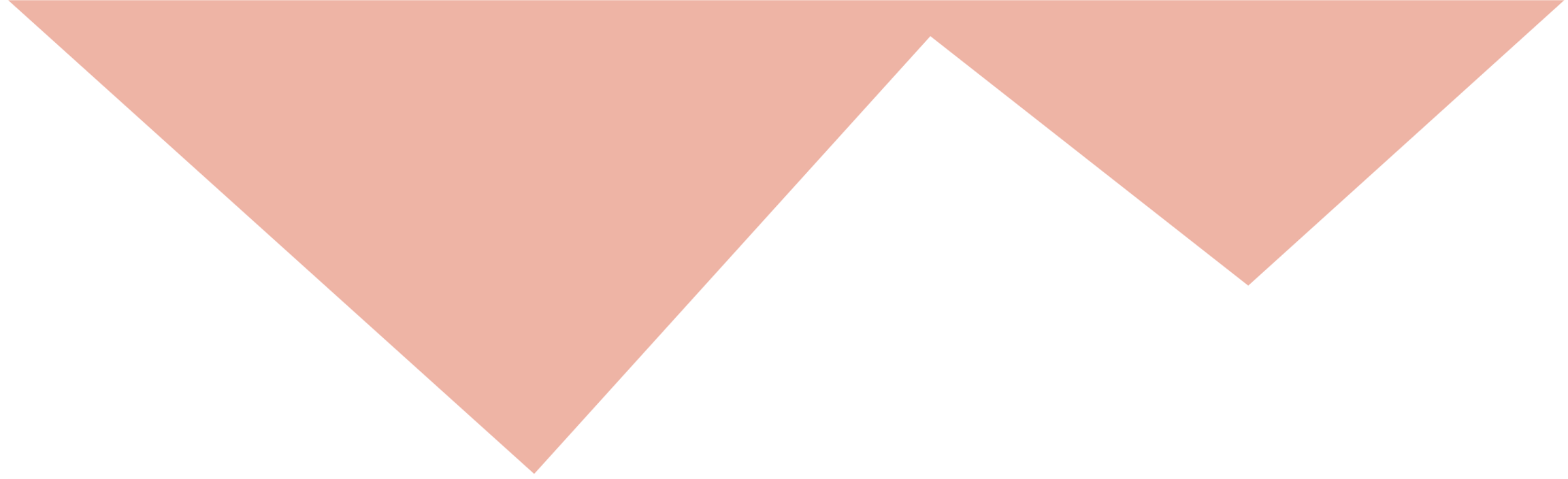 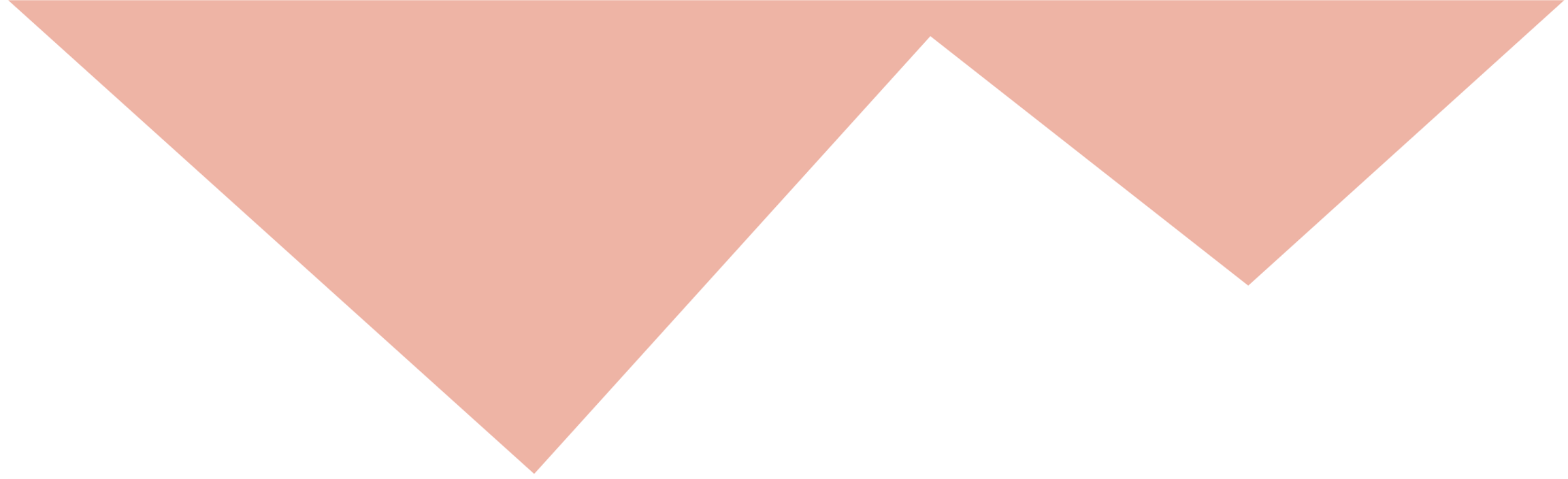 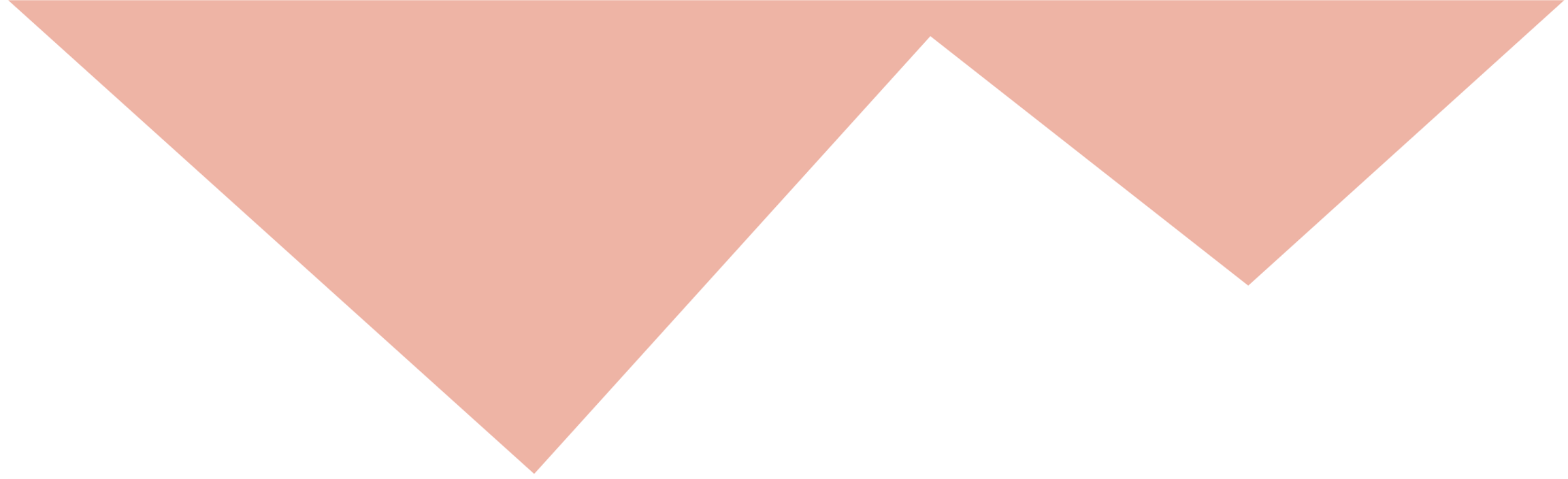 Secures profitable business cases that attract investors
Industrialises quality & efficiency
Builds company value beyond the SPVs
Enables 
faster scale-up
QUALIFICATION
DEVELOPMENT
CONSTRUCTION
OPERATION
BUSINESS MODEL
REVENUES FOR A MINE STORAGE
ELECTRICITY 
TRADING
ANCILLARY 
SERVICES
GRID 
STABILITY
RENEWABLES INTEGRATION
END USER INDUSTRIAL
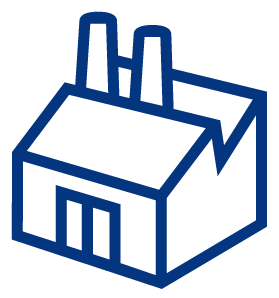 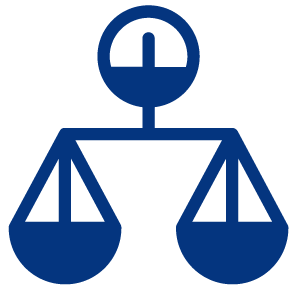 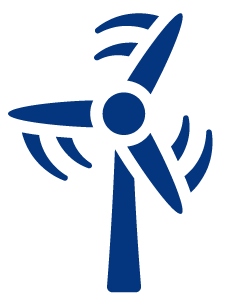 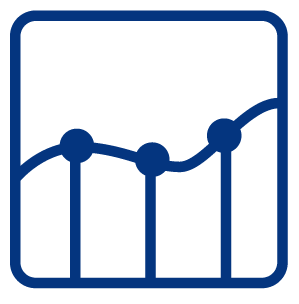 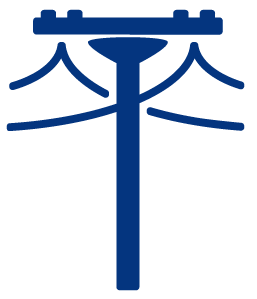 Utilizing price variations
Frequency regulation
Network stability
Capacity reserve &  transmission support
Production optimization of wind and solar
Energy cost managementPower supply reliability
WE’RE CREATING A RENEWABLE VIRTUAL POWER PLANT
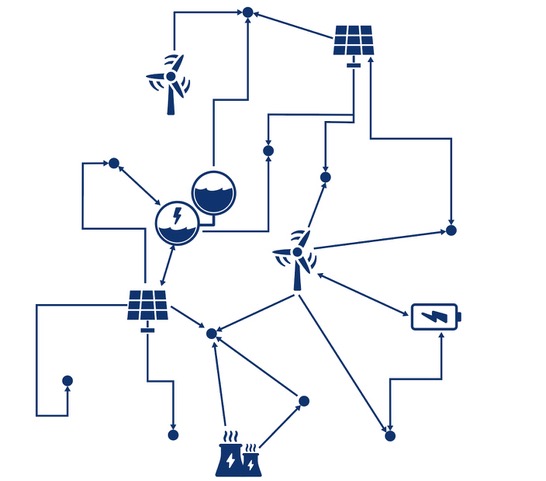 enables energy asset owners and industries
to collaboratively operate their assets
through 24/7 automation
based on algorithms, machine learning, and artificial intelligence
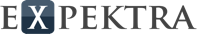 9
BUILDING MINE STORAGE TO BECOME A GLOBAL LEADER
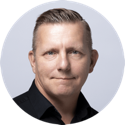 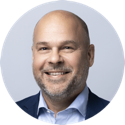 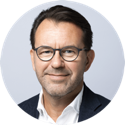 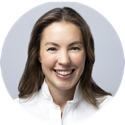 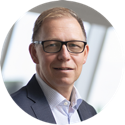 15 people whose combined experience includes:
200 years within many areas of the power industry 
Completing 30+ infrastructure projects 
19 start-ups
50+ years building and operating energy SaaS services 
Deep knowledge of Machine Learning and Artificial intelligence
Raine Vasanoja
Co-founder & CCO
Stefan Borsos 
H.o. Business Development
Anna Engman
Co-founder & CMO
Mikael Larsson
CFO & Energy Markets
Thomas Johansson
Co-founder & CEO
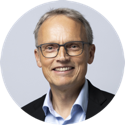 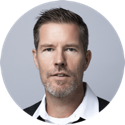 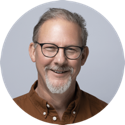 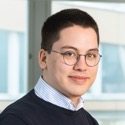 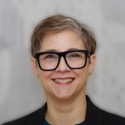 Francisco Pinto
Ass. Project Manager
Håkan Martinsson 
H.o. Project Development
Maria Säfström
H.o. Environment 
& Permitting
Robert Magnusson
H.o. Development 
of Asset Management
Stefan Sädbom
Chief Geologist
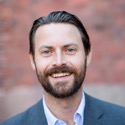 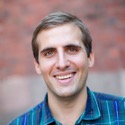 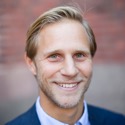 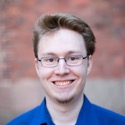 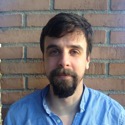 Niclas Ehn
Co-founder CEO Expektra
Morgan Svensson
R&D Engineer Expektra
Gustav Bergman
Co-founder CTO Expektra
Mattias Johnsson
Data Scientist Expektra
Andreas Johansson
Developer Expektra
PROJECT PIPELINE
PROJECTS
10 Projects in Nordics, land rights negotiations closed/on-going
Pre-EIA activities on several sites
>1 GWh in pipeline 
Vånga 1st Project in Development phase
PROJECT PARTNERS
Mälarenergi
Dairyland Power Cooperation
International renewables developer
Negotiations with:
German automotive giant
Energy company in South Europe
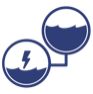 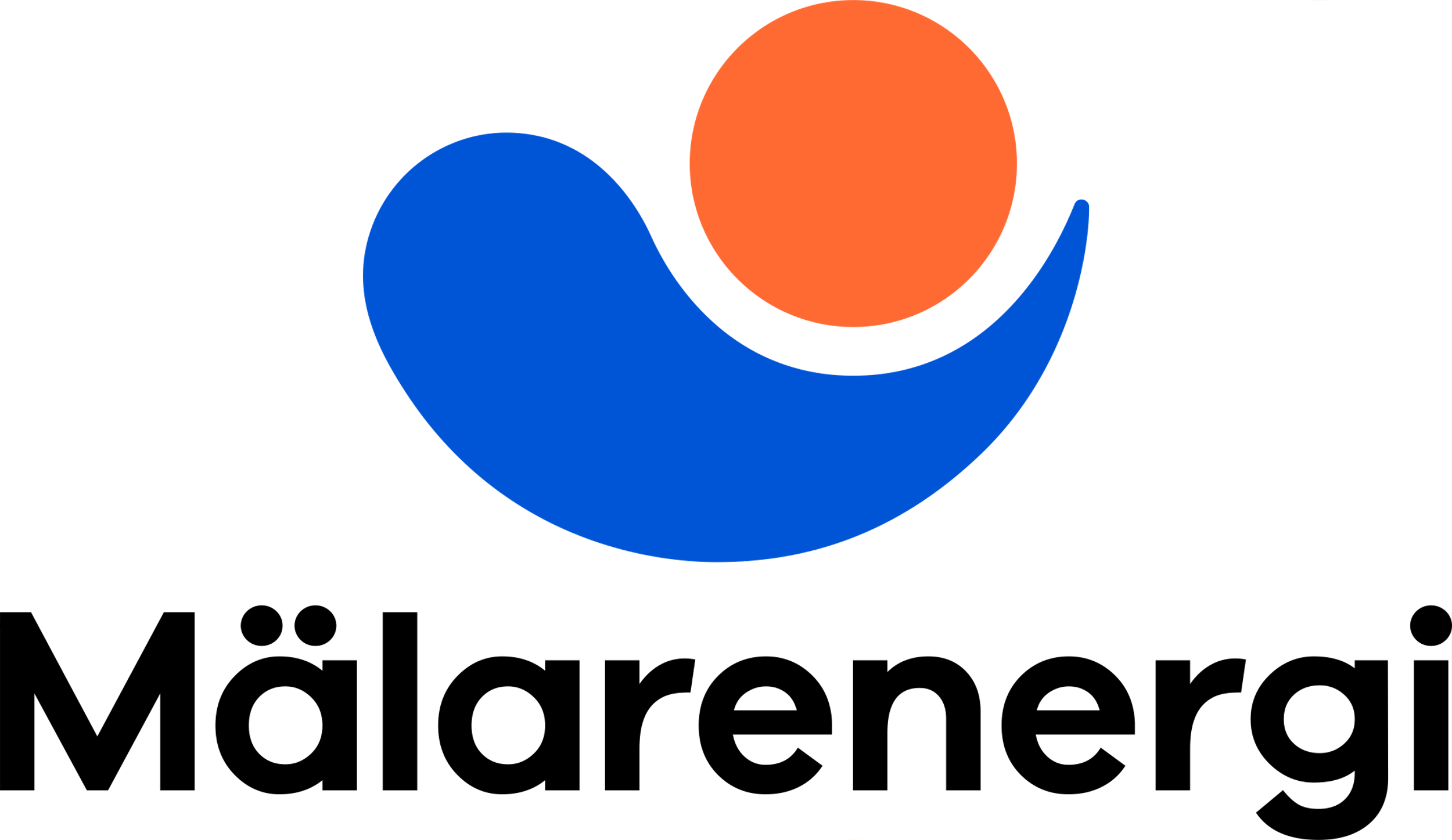 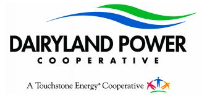 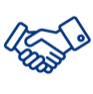 MINE STORAGE PIPELINE REALIZATION
14
800 MW
11
KEY FINANCIAL ASSUMPTIONS: 
DEVEX: 1,5 - 2 MEUR per SPV
CAPEX: 1,2 – 1,8 MEUR / MW
OPEX: 2-4% of CAPEX p.a.
TECHNICAL LIFE: 60+ years
600 MW
8
6
400 MW
4
3
200 MW
2
2027
2028
2029
2031
2032
2033
2030
Number of projects in operation
Acc MW in operation
THANK YOU!